DESTINS DE RÉSISTANTSLes archives du Parquet de Verviers
Dr Bernard Wilkin – Archives de l’État à Liège
COUP DE CHANCE
Incendies et inondations

Destructions du parquet

Transfert en 2021
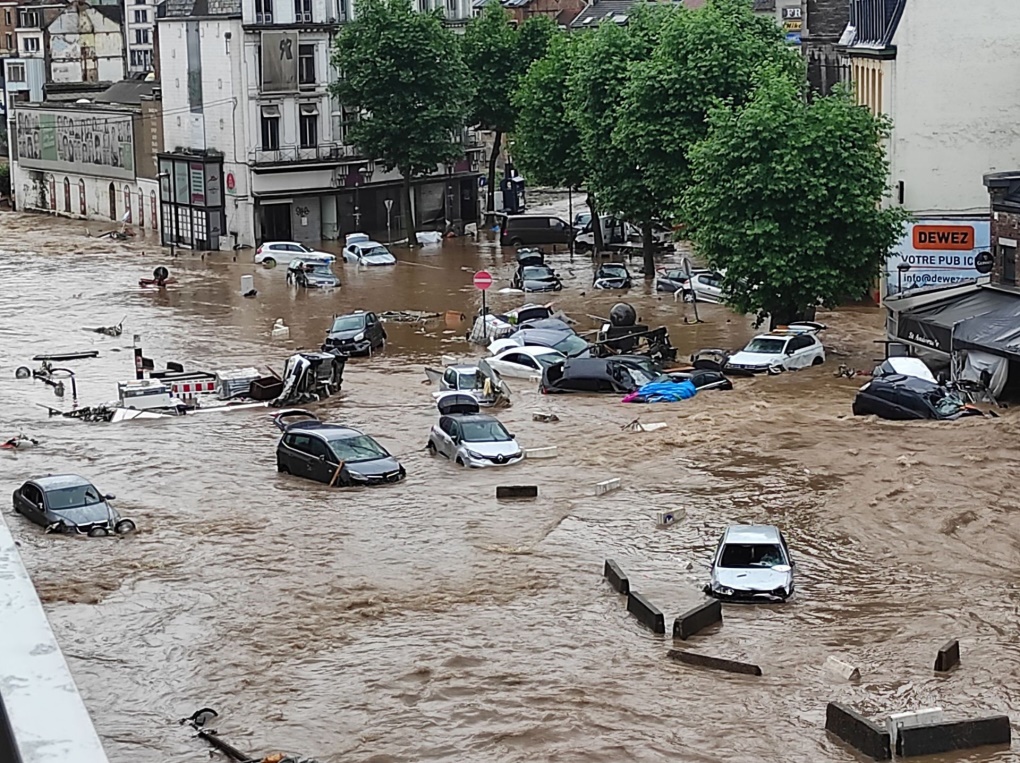 ASPECT MATÉRIEL
5.500 dossiers

Mauvais état : papier fragile

Désordre total

Poussières et moisissures ?
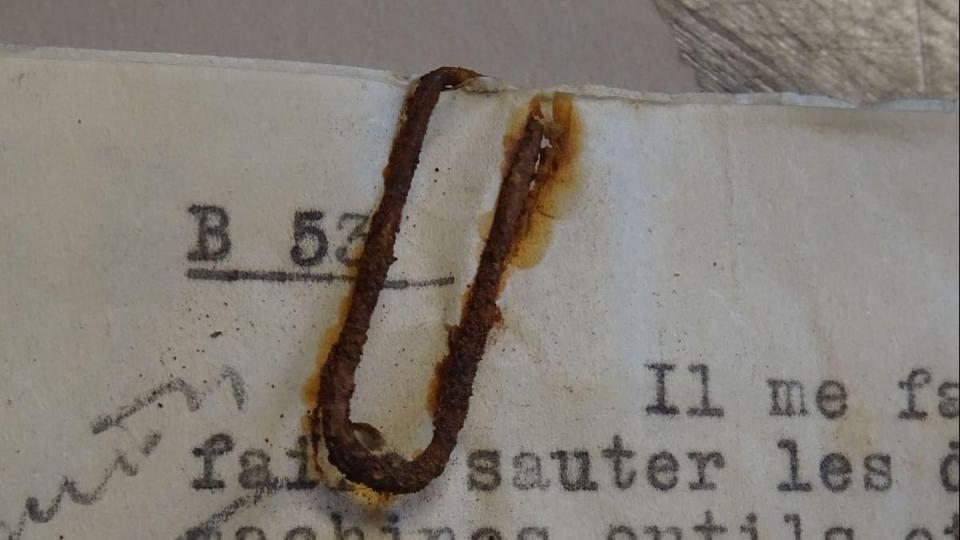 QUELLE UTILITÉ ?
Arrondissement de Verviers

* pendant la guerre

°° pendant la guerre

+ pendant la guerre

Remplacement destructions

Utilité temporaire
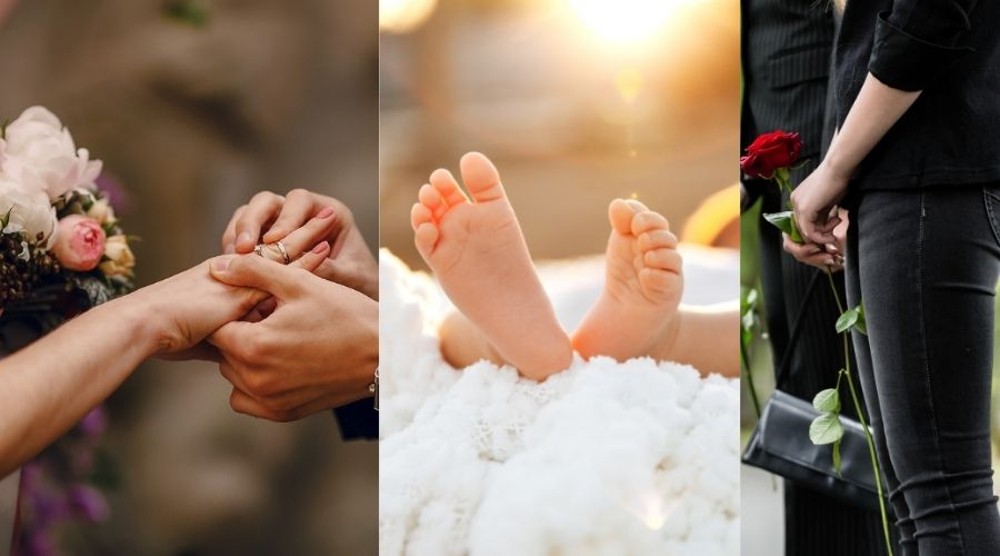 CONTENU
Trois grandes catégories : 
Résistants et déportés
Malgré Nous (Cantons de l’est)
Infanterie, marine, aviation, SS, gendarmerie
Soldats et sous-officiers
Victimes civiles
Exécutions
Bombardements

Moins fréquemment : 
Waffen SS Wallonie
Travail en Allemagne
Registres disparus
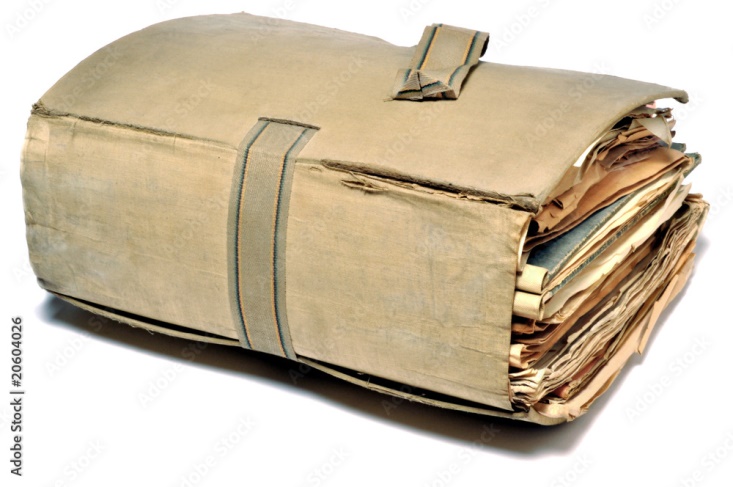 DOSSIER TYPE
Enquête dans la famille

Documents officiels d’occupation

Documents officiels Croix-Rouge/autres

Photos

Auditions de témoins

Objets ?
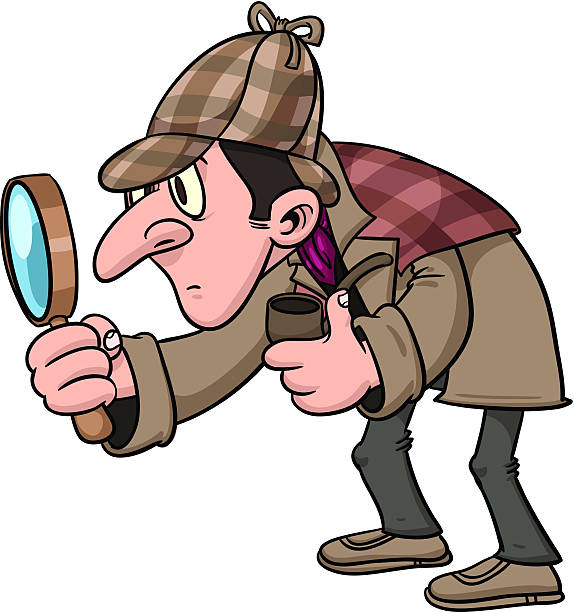 DISPARITION LEJEUNE
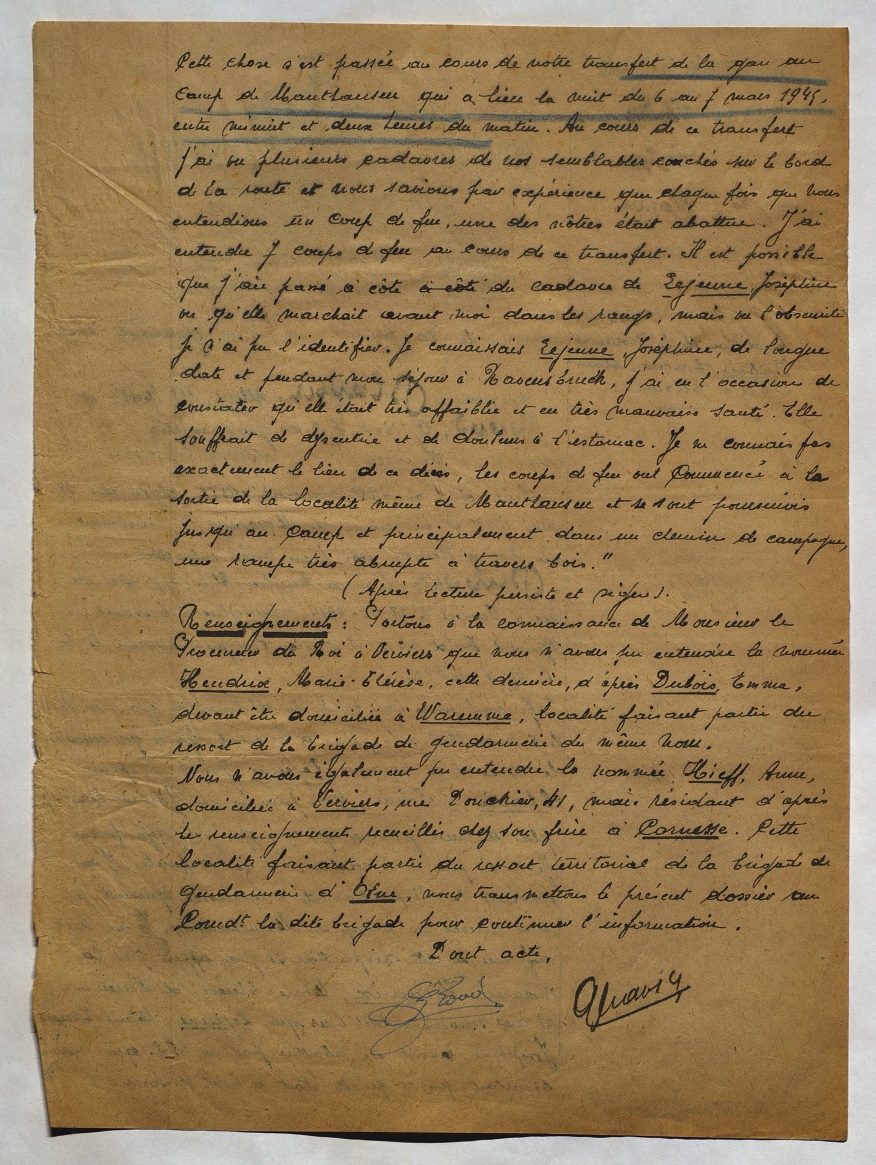 DISPARITION SCHOLLER
QUEL INTÉRÊT ?
Parcours individuels

Témoignages désintéressés 

Photos 

Documents officiels

Suivi sur le long terme

Mise en lien avec autres archives
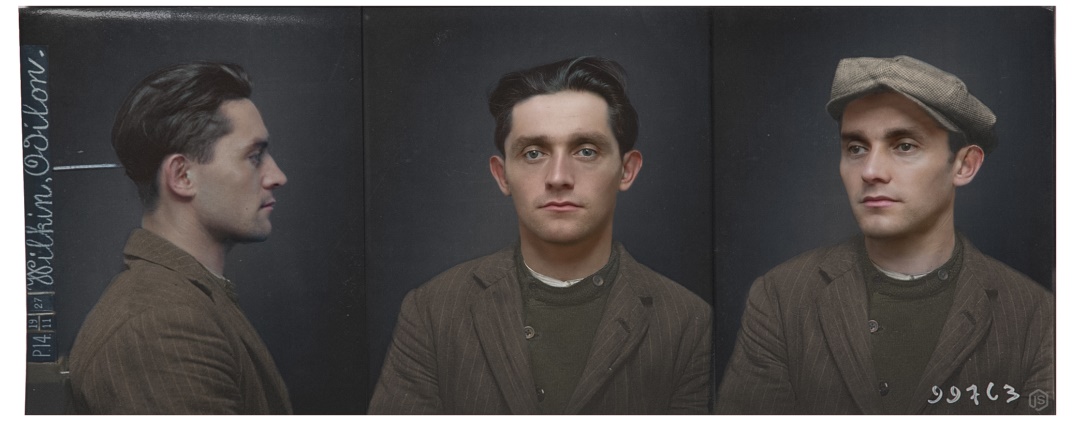 PROJETS
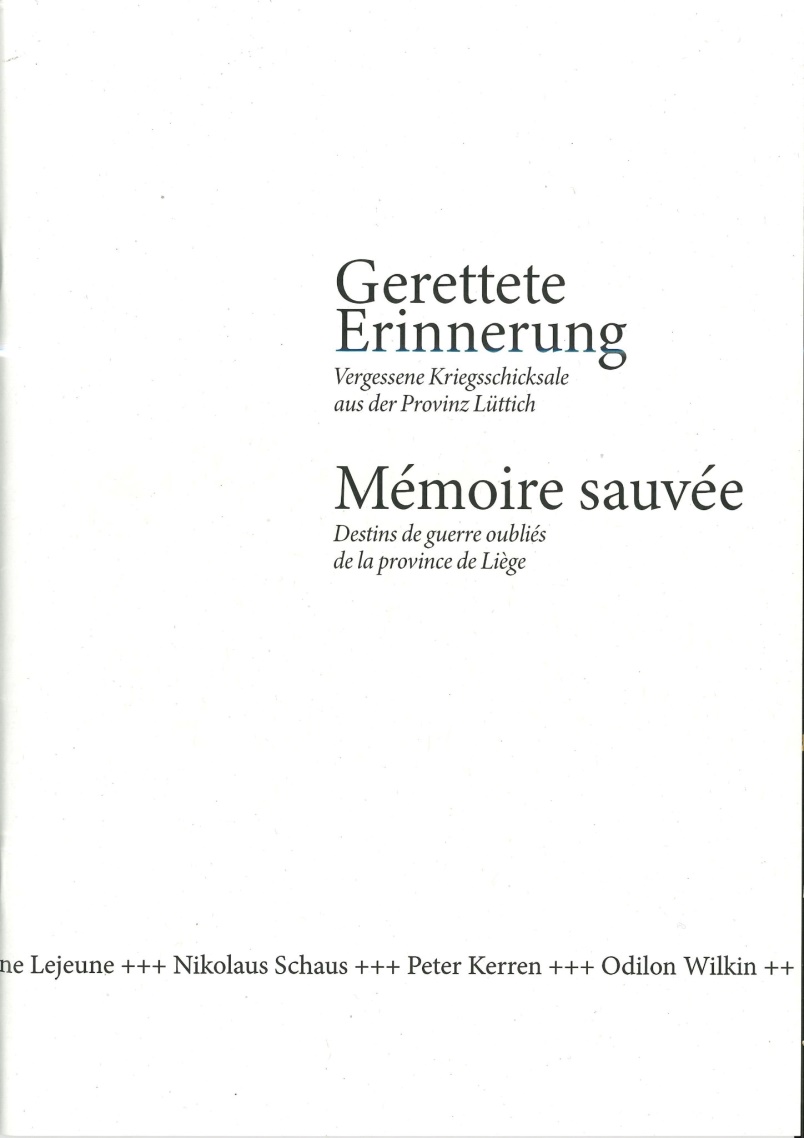 Inventoriage terminé

Mise à disposition -> Parquet

Numérisation ?

Exploitation ?
Déjà une publication